Certificates on the financial statements (CFS) in Horizon Europe
26 June 2024
Common Audit Service 
DG R&I – European Commission
GENERAL PROCEDURES APPLICABLE TO ALL COST CATEGORIES
Types of audit procedures
Legal framework and usual practices
Reconciled detailed breakdown and FS 
Sampling
General eligibility conditions and ineligible costs
Currency and conversion into euro
DISCLAIMER: INFORMATION NOT LEGALLY BINDING
What are the Types of Audit Procedures?
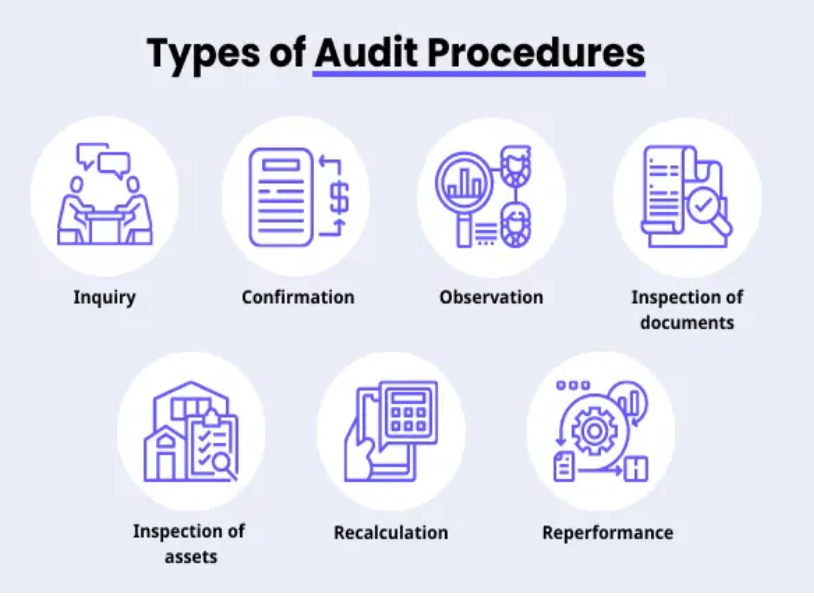 Legal framework and usual practices
Reconciled Detailed Breakdown and FS
The first step is to reconcile the detailed cost breakdown received from the Participant [Annex III ] with the approved Financial Statements, per reporting period for all the costs categories.
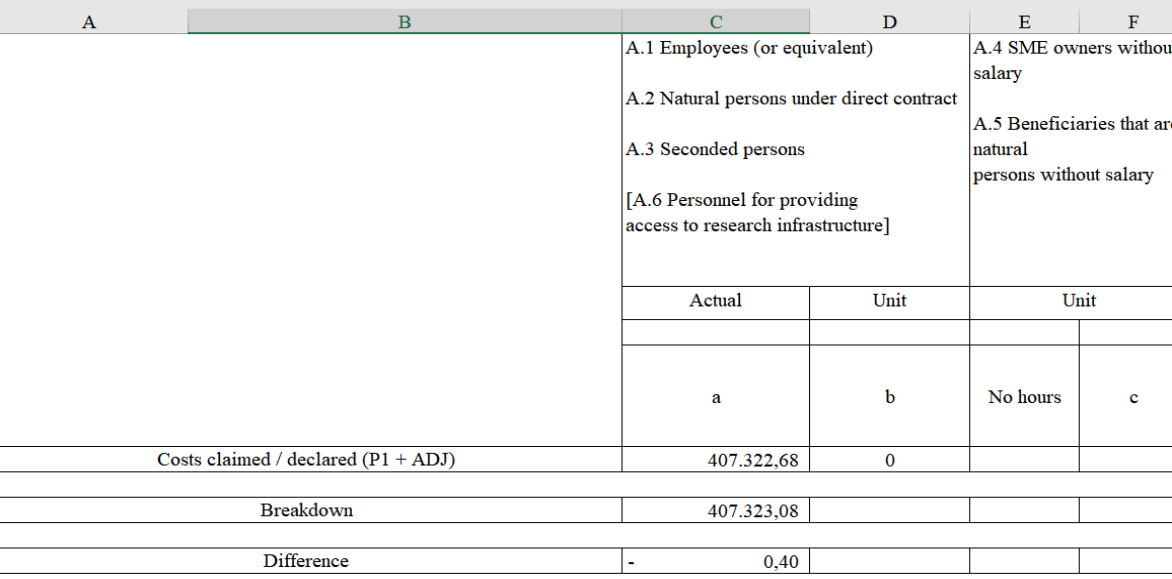 If there are differences in the reconciliation between the breakdown of costs and the Financial statements approved by the Financial Officer (FO), you should check whether: 
are reasonably small (rounding, small corrections). Those can be considered as rounding differences or unexplained differences. 
are reasonably high (considering auditor’s judgement and common sense). The differences should be further explained by the Participant.
Sampling
The sample should be selected randomly for each cost category declared. A random selection identifies items from across the whole population so that each item has an equal chance of selection. 
Random selection is applied through random number generators, for example, random number tables or the function in excel RANDBETWEEN (1;n).
The sampling should be done at the level of the ACTION and NOT at the level of the PERIOD.
Each sub-category of “other direct costs” needs to be considered separately. These categories are prone to random sampling, as very often these costs are atomized in many small amounts.
POPULATION MORE THAN 10 ITEMS?
NO
YES
Test 10% of the total items for each cost category (minimum 10 items)
Test 
ALL 
Items
General eligibility conditions
Ineligible items
Costs should not include any ineligible items such as:
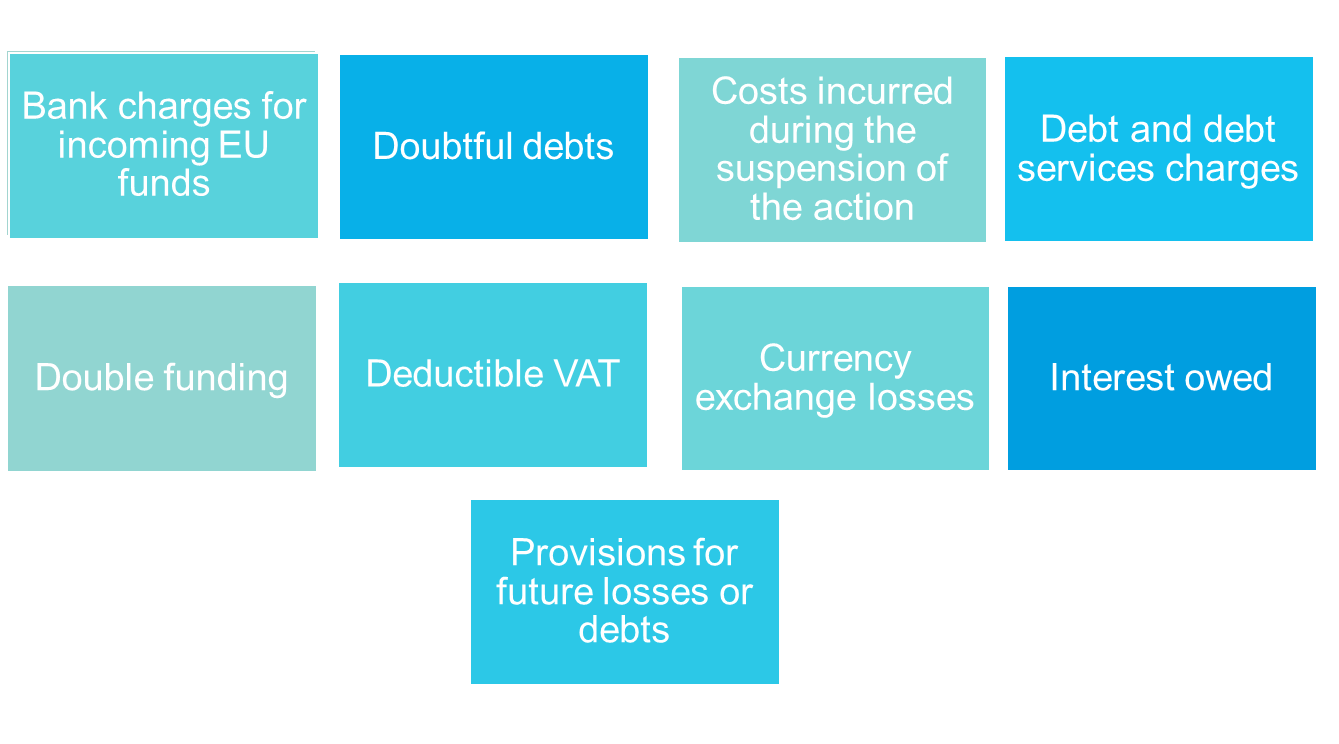 Currency and conversion into euro